Particle-IDentification (PID) & Tracking
Physics
Community
PID Deliverables to Pavia:
Requirements on “external” systems
Pro/Con matrix (e-Arm, Barrel, h-Arm)
Physics requirements.
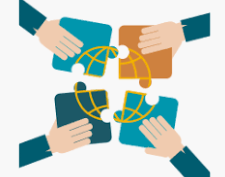 PID
:
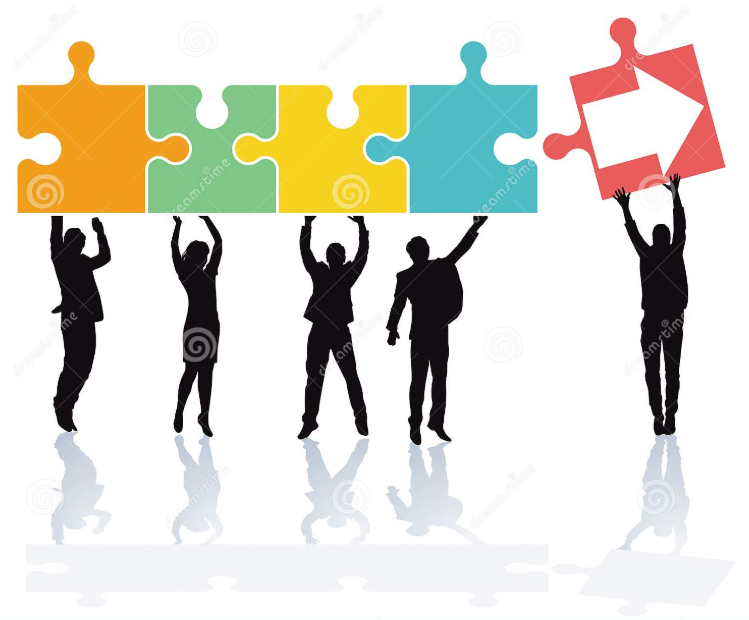 Detectors
Machine
Tracking
mRICH
TOF
RICH
DIRC
Today’s Focus:
Assistance required/assumed from tracking to PID devices
1
Ring Imaging Cherenkov (RICH) vs. Track Direction
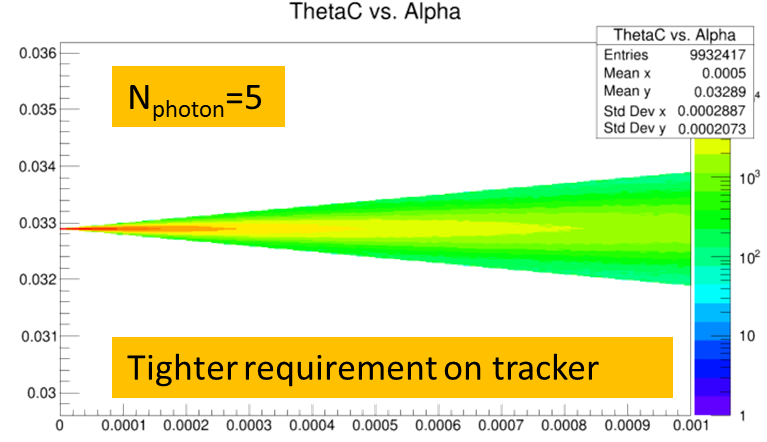 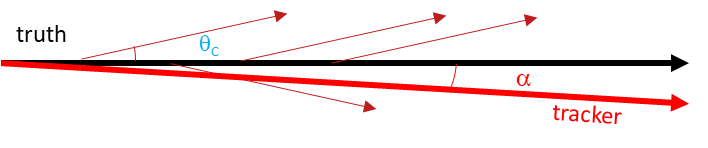 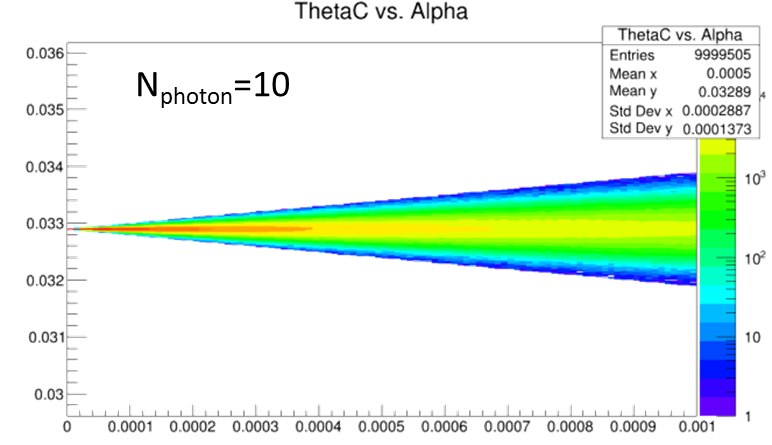 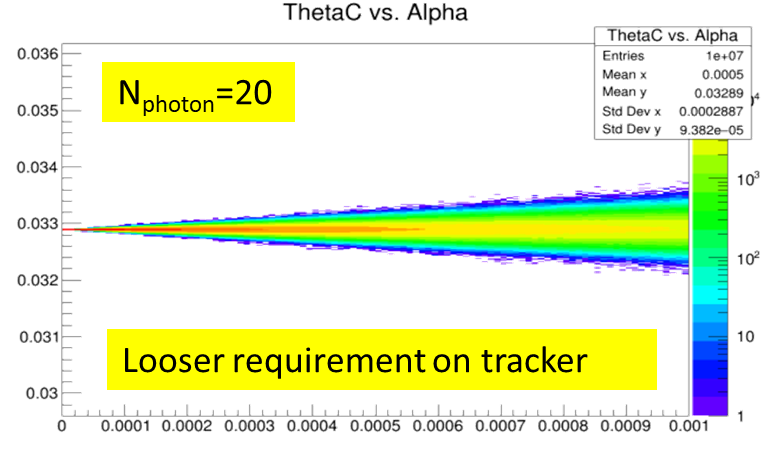 We present both parameterizations and full Monte Carlo calculations
Basic Coupling of Tracking to PID
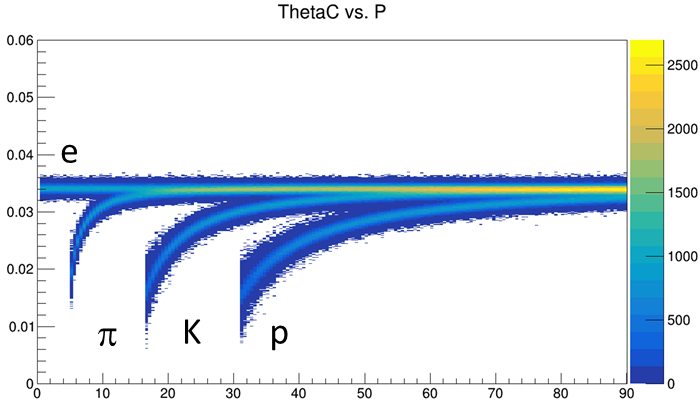 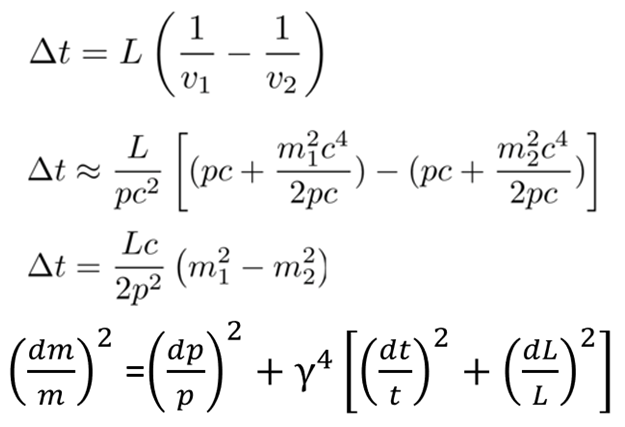 Dominant Term
Cherenkov Angle (qC):
Centroid from n
dqc from:
Nphoto-electrons
chromaticity (aka dispersion; n(l))
pixel size
optical aberration (aka “emission”)
magnetic field
Track Pointing
dp from tracking
Dominant
If dt is tiny, dL is significant
NOTE:  Where PID is excellent, it can contribute to momentum resolution.
Were we are: Summary Table
4
High Momentum GEM RICH
1m of CF4 radiator at 1.003 bar (slightly overpressure)
CsI Photocathode on top GEM
Mirror in deep UV -> MgF2 coating
Single Photon Capability ->quintuple GEM stack with APV25-SRS
Particles ~perpendicularly incident on spherical mirror, focused onto a GEM stack directly
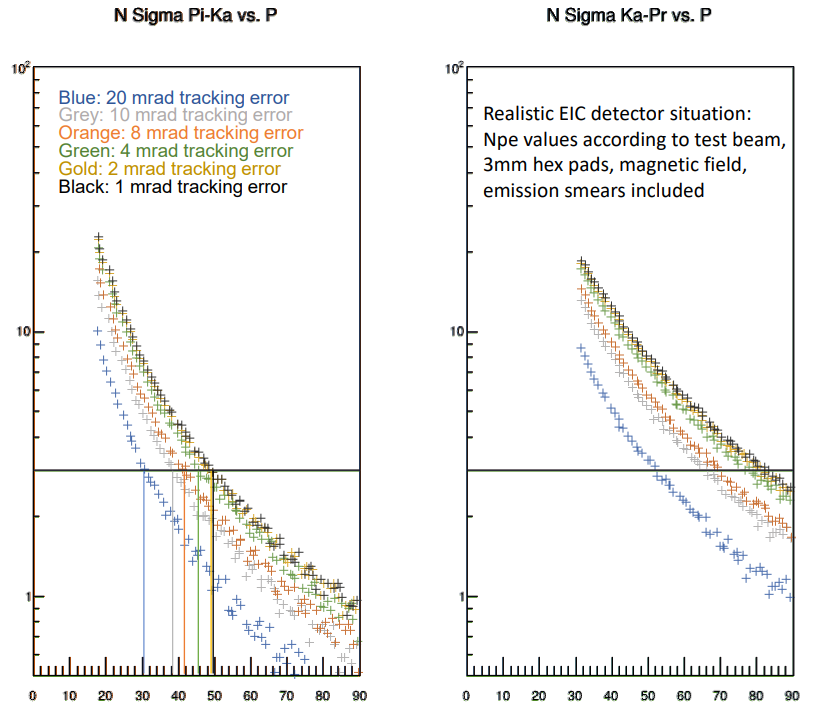 According to the parameterization, tracking is leading error contribution if worse than ~7 mrad, becomes negligible resolution factor around 2 mrad. Between 2 and 7mrad , more detailed investigation is required.

Plot shows viscerally the effect.
More detailed simulation required.
hmm
OK
:
5
mRICH
Cherenkov radiator 
(Aerogel) refractive index, n = 1.03
length of the radiator, L = 3cm
lens with focal length, 𝑓= 6” 
Photon Detector
3 mm pixel size
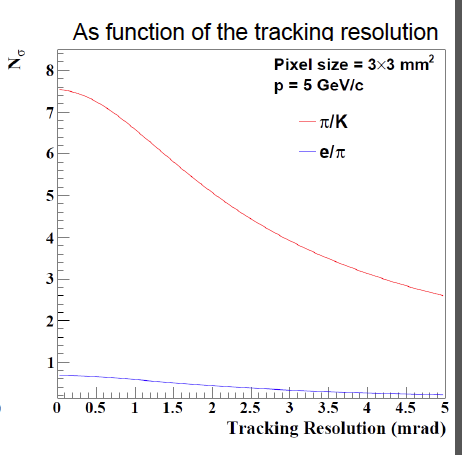 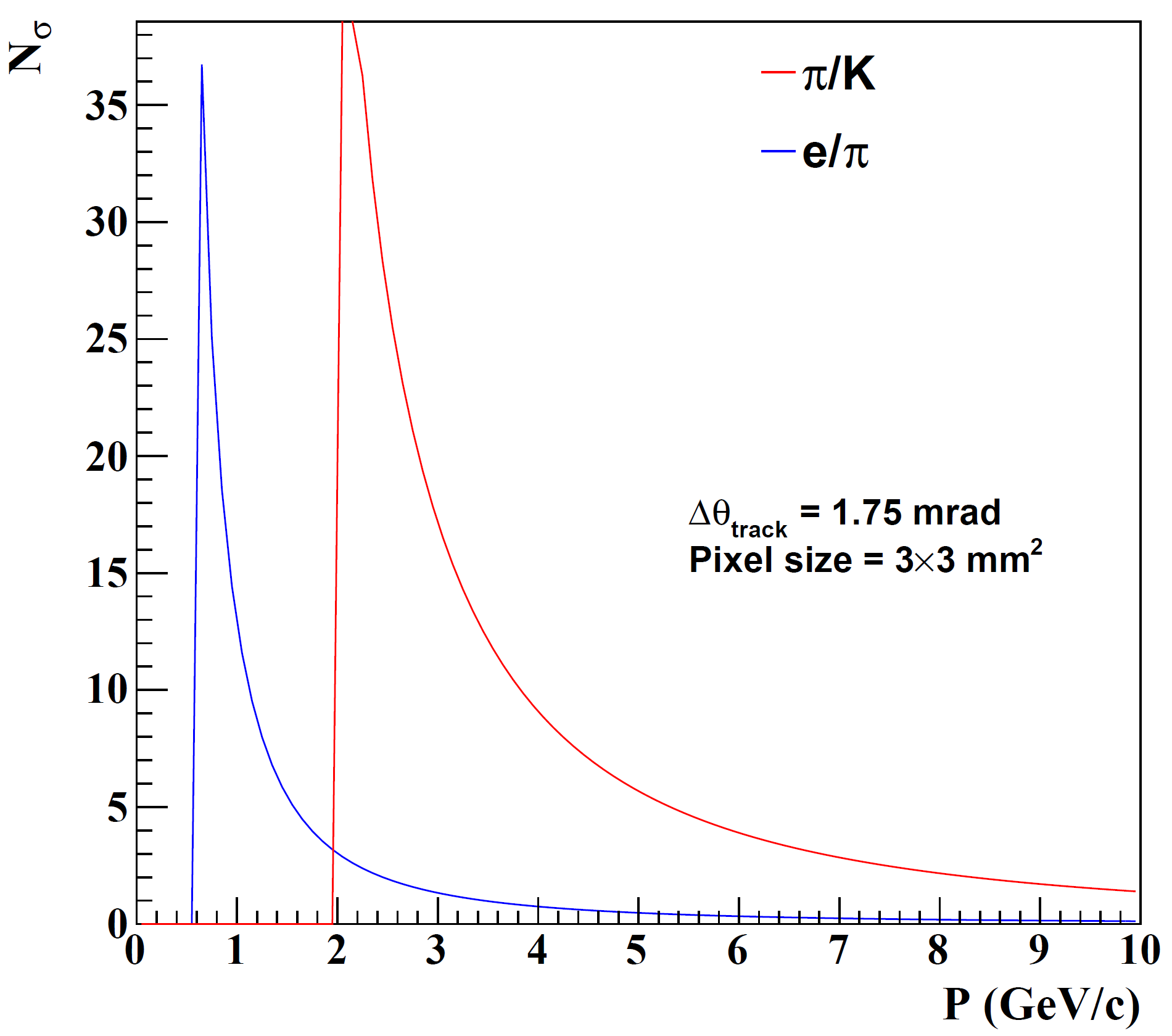 :
Tracking influence minor
Tracking influence major
6
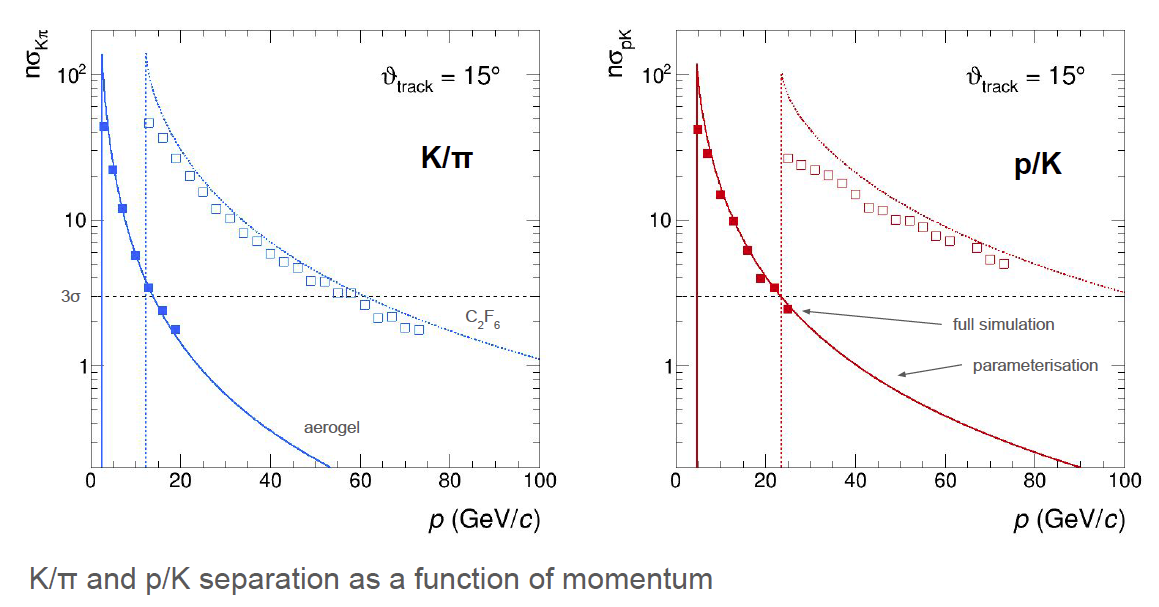 dRICH
Cherenkov radiator
○ Refractive Index 
n = 1.02 (aerogel)   1.0008 (C2F6)
○ length of the radiator 
L = 4 cm (aerogel) , 160 cm (C2F6)
Mirrors
Photon Detector
3 mm pixel size; 200-500 nm MAPMT
Particle Generation
Originate from the vertex
Exquisite detail in simulation.
AI-based optimization.
Uses constant external angular resolution assumption.
Similar external constraint assumed as deduced for separate gas & aerogel RICHes
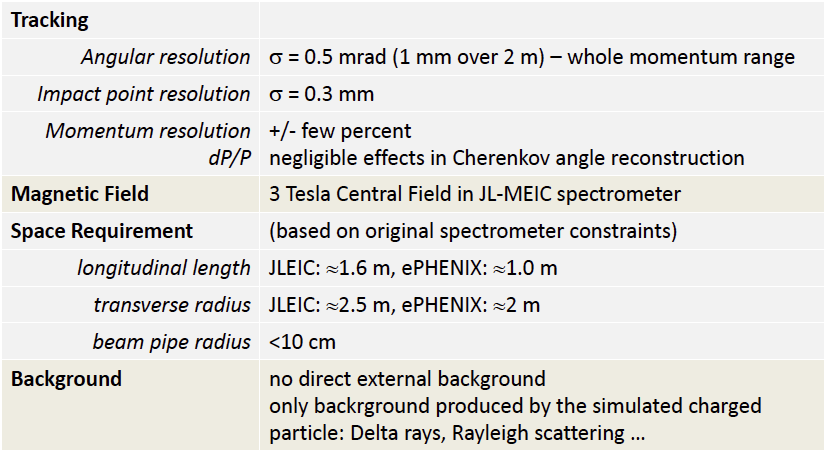 :
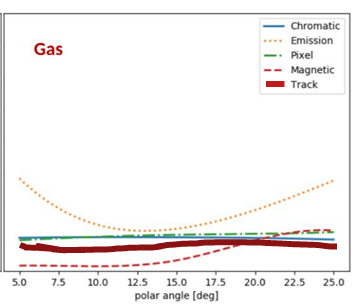 Tracking maybe tolerates ~2X sim(0.5 – 1.0 mrad)
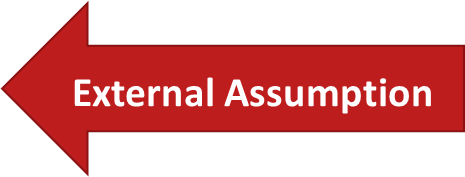 7
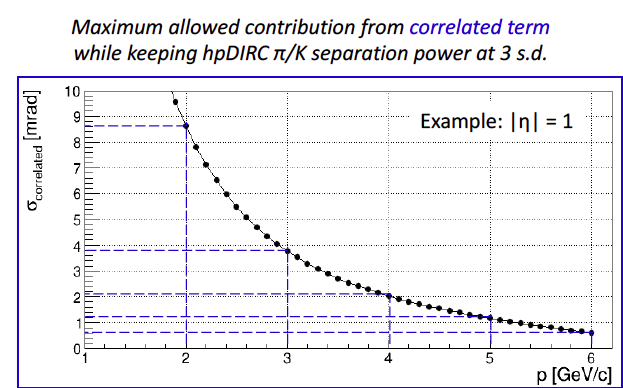 DIRC
Generic reference design: 1m barrel radius, 16 sectors  
176 bars:  synthetic fused silica,17mm (T) ´ 32mm (W) ´ 4200mm (L)
Photo sensors: MCP-PMTs -3x3mm2 pixels
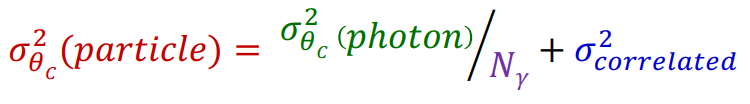 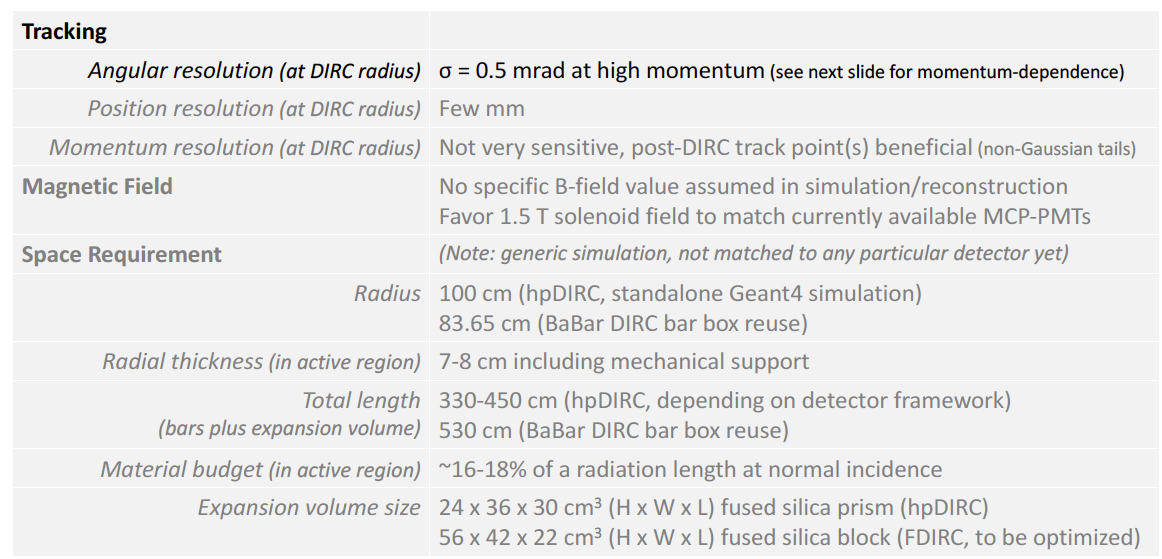 :
Ext. Requirements
In the absence of multiple scattering scorrelated = strack.
Secondary tracker (behind DIRC) may be beneficial both at low momentumand at high momentum (possible impact not studied yet). 
All non-tracking factors sum to ~0.8 mrad, tracking must not exceed this.
8
psTOF
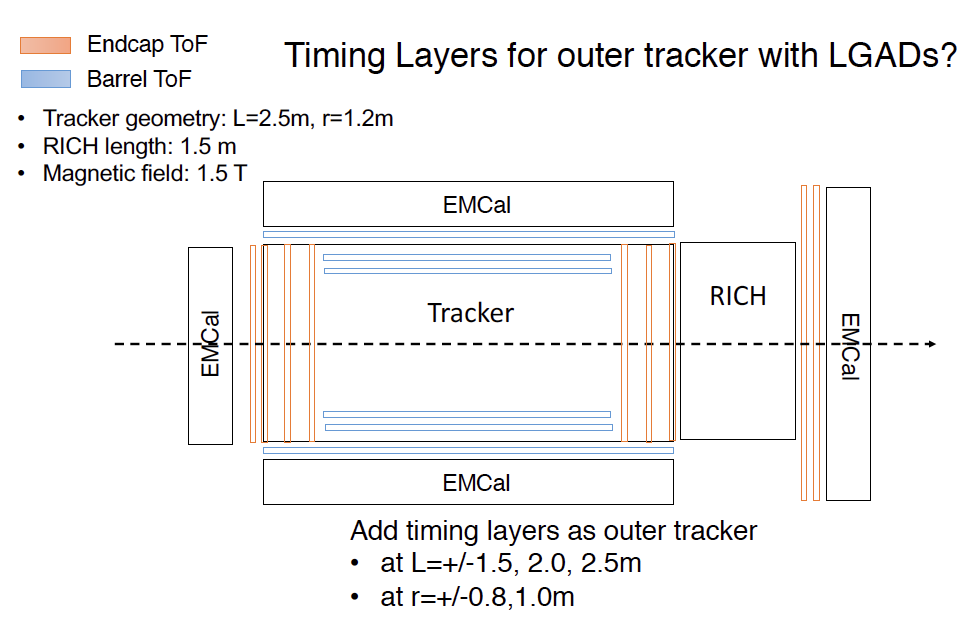 Several technologies reviewed, no one chosen yet

AC-LGADs could provide a very good tracking layer (~100 um) + timing (20 ps)

External start time provided by forward detectors could be helpful

Study of  Self-timing (Internal) using tracks
:
TOF needs a measurement of p and L
As dt➝5 ps,  requires precision path length L ( c*dt~1.5 mm…tracking must exceed this.)

Multiple scattering might be the biggest worry, need to ensure low material budget and/or enough tracking layers to catch scattering.
Depends partly upon the material that does not provide position measurement:
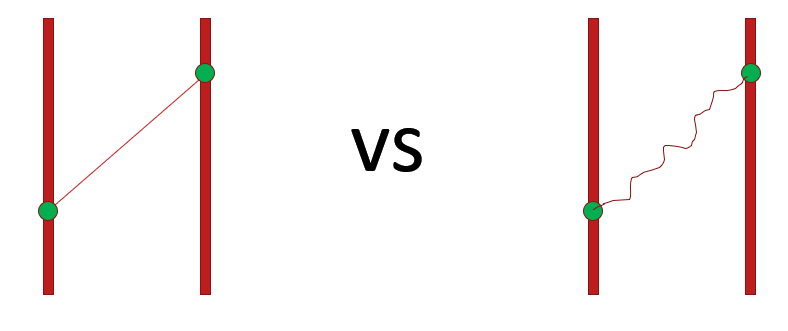 9
Summary
Cherenkov:
Parameterizations of gas Cherenkov indicate pointing required at 0.5-1.0 mrad level while inside the radiator.
Calculations of aerogel devices indicate 0.5 -1.0 mrad level.
Calculations of DIRC indicate 0.5 mrad level or better.
Hemmick’s guess for why so similar:
All the technologies are focused.
The limiting momentum of each device comes basically from an angular resolution of the rings that are merging.
Result: wildly different internal details are reaching constraints.
TOF:
Path length can influence PID resolution at the best dt.
Non-trivial influence of “material budget distribution”.
Need deeper understanding of this issue.
All roads likely point to tracking sandwich around all PID devices.